Yield Not To Temptation
6/8
Bb/D - MI

Verses: 3/Chorus
PDHymns.com
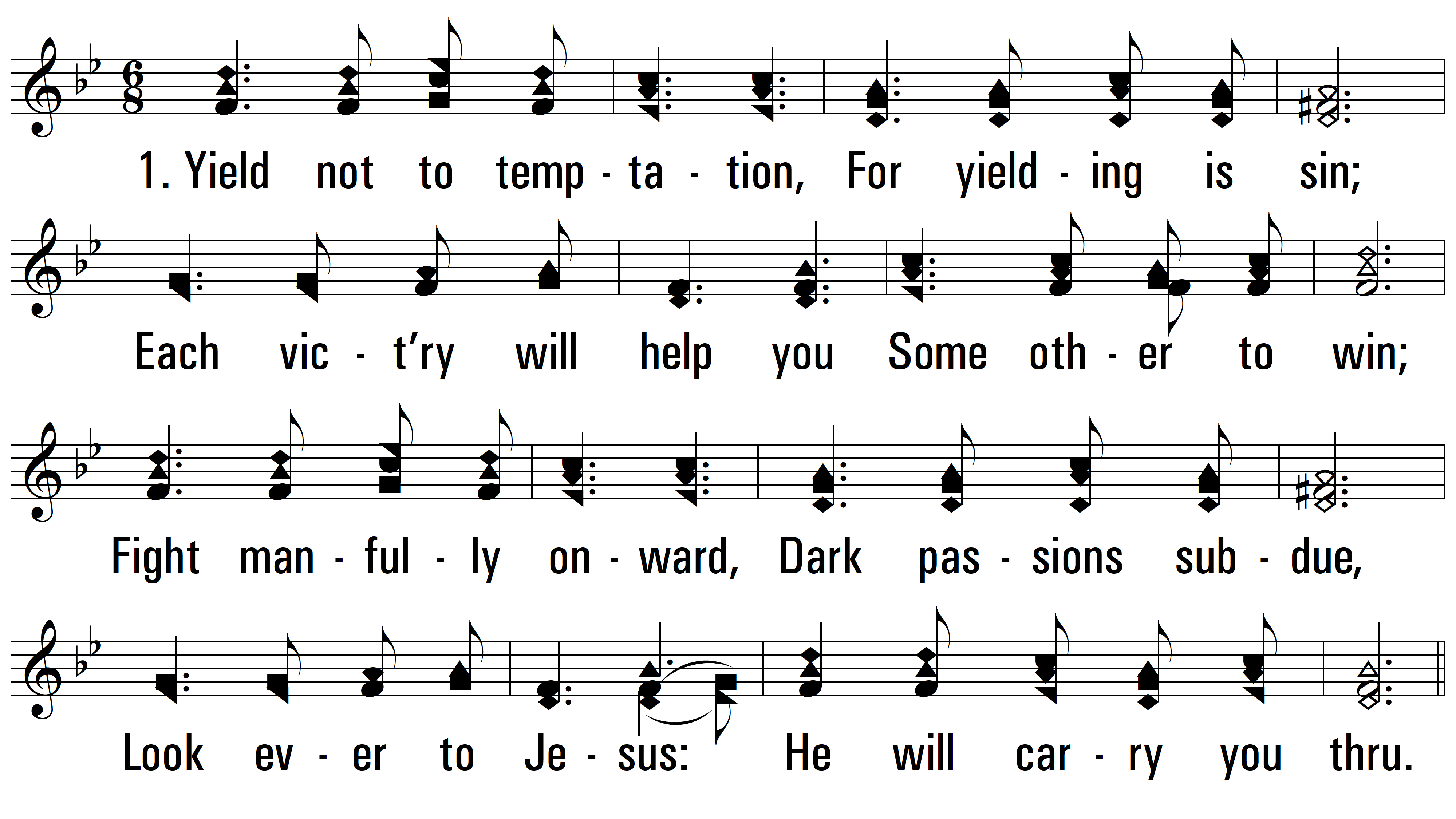 vs. 1 ~ Yield Not To Temptation
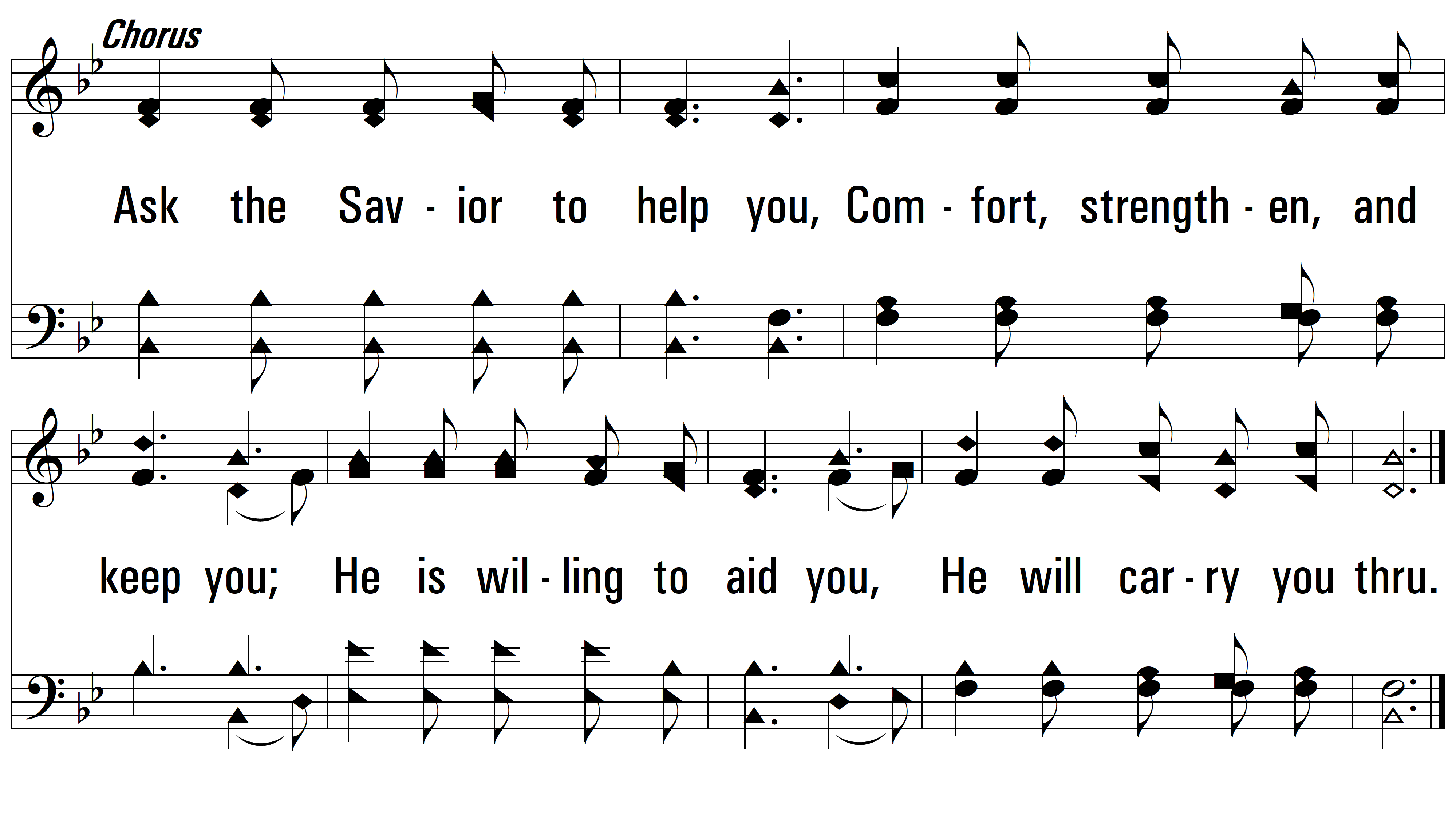 vs. 1
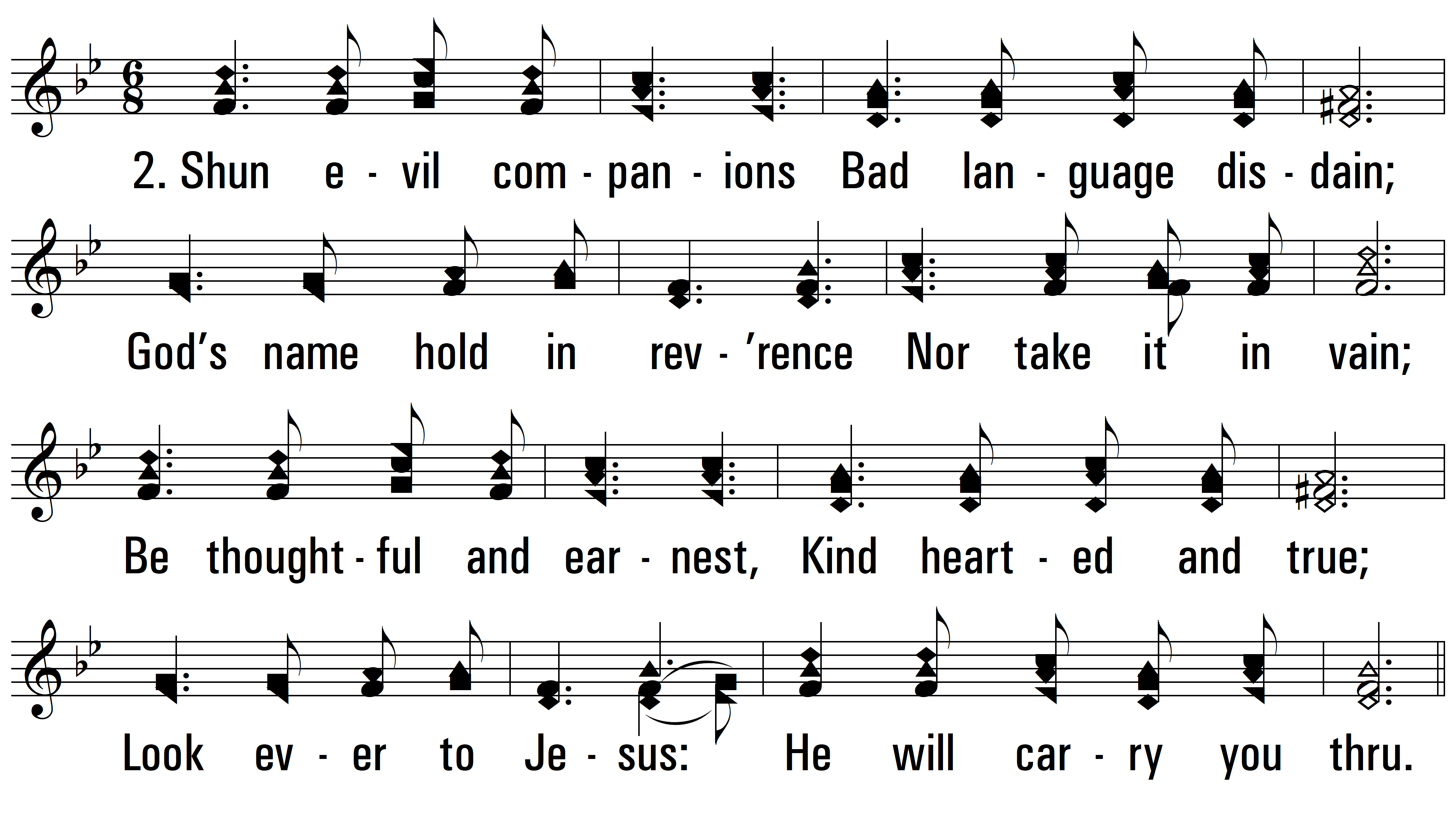 vs. 2 ~ Yield Not To Temptation
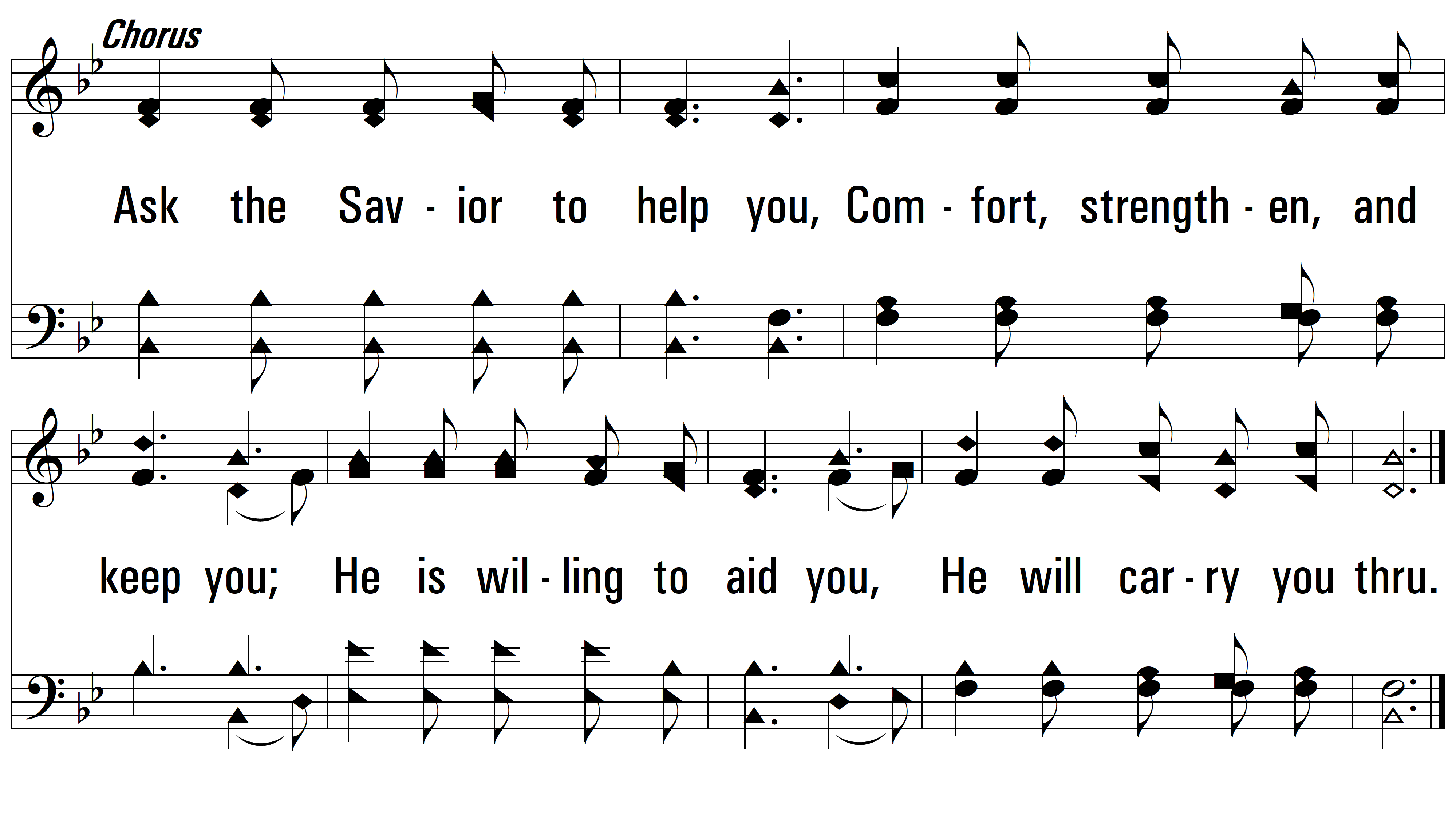 vs. 2
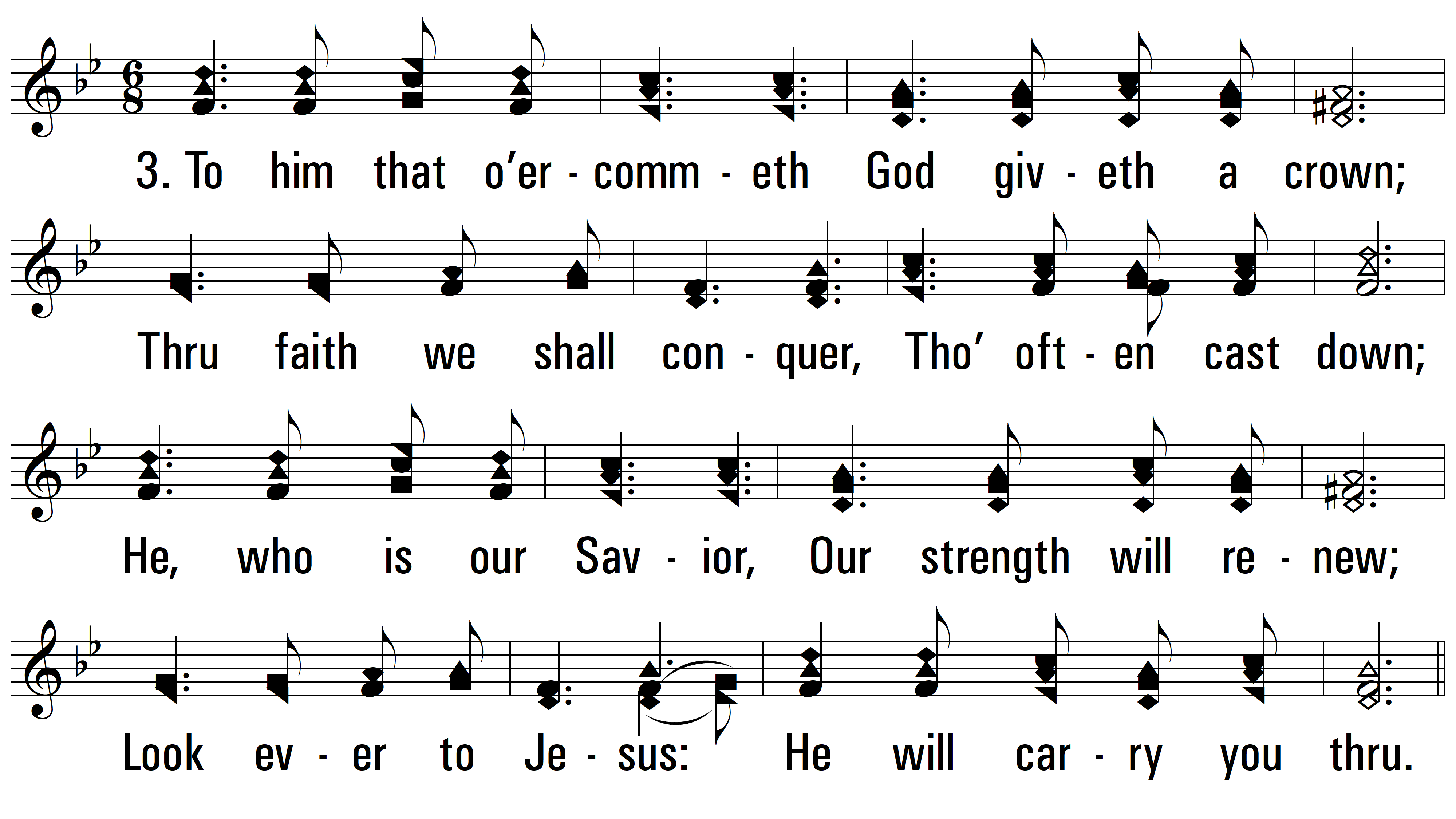 vs. 3 ~ Yield Not To Temptation
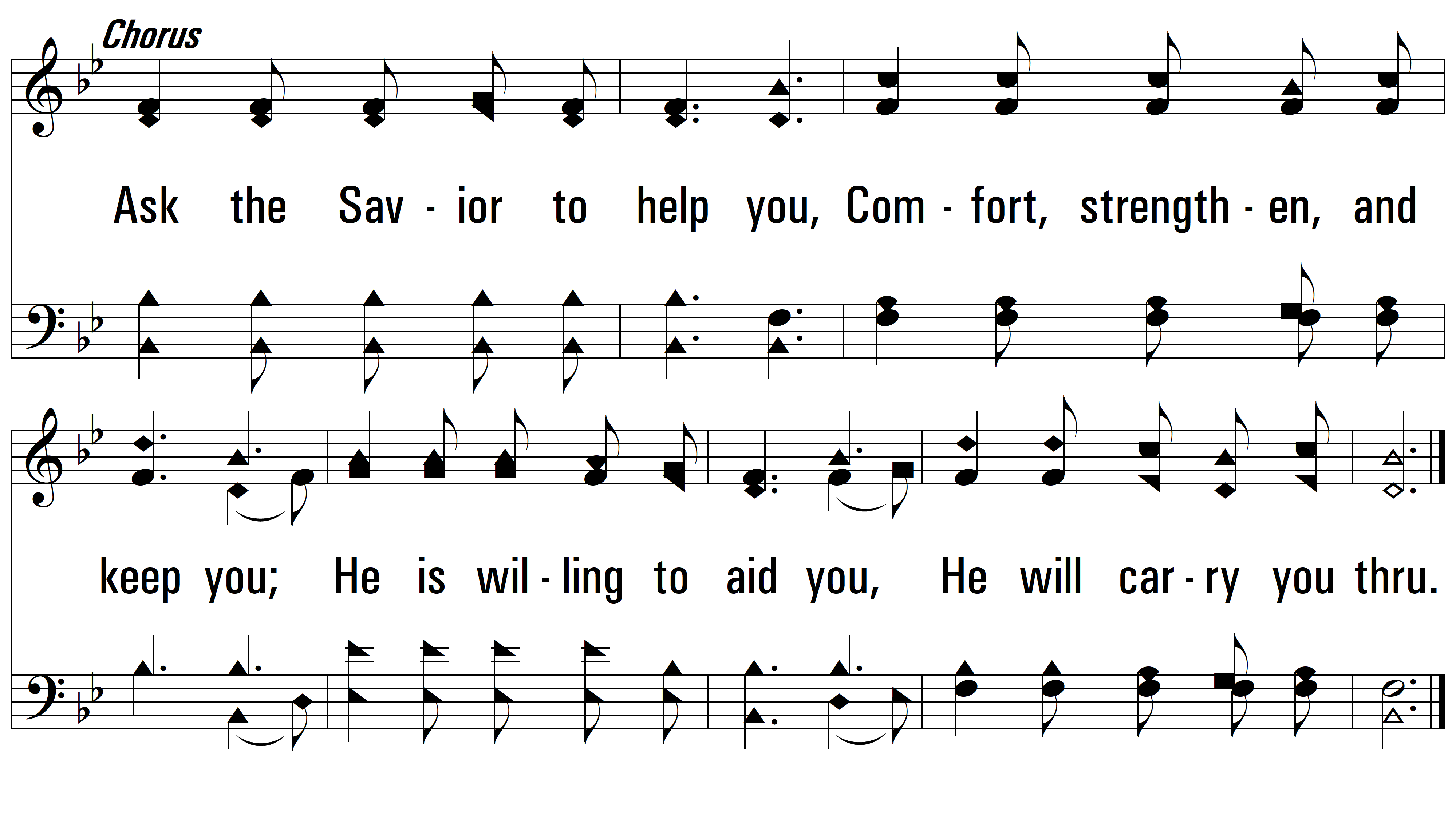 END
PDHymns.com
vs. 3